Факультет психології, історії та соціології
ЗВІТ ШАПОШНИКОВОЇ ІРИНИ ВАСИЛІВНИ
ПРО РОБОТУ НА ПОСАДІ ДЕКАНА
 ФАКУЛЬТЕТУ ПСИХОЛОГІЇ, ІСТОРІЇ ТА СОЦІОЛОГІЇ
 ЗА 2022 РІК
Мета діяльності
1. Забезпечення умов безпечного освітнього процесу,    особистісного та професійного зростання здобувачів вищої освіти, збереження контингенту здобувачів у період воєнного стану; 
2. Забезпечення безпечних умов праці усіх співробітників факультету, збереження життя кожного в умовах воєнного стану.
3. Збереження якості освітнього процесу за умов воєнного стану
Загальна інформація
КОНТИНГЕНТна 01.12. 2022 – 348 усього (334 наявні;14 в академ. відпустці)
Показники абсолютної успішності та якості знань здобувачів факультету психології, історії та соціології за результатамилітньої сесії  2021/2022 н.р.у період військових дій
Якісний склад НПП
На 1 січня 2022
Докторів наук, професорів – 7      
 Кандидатів наук, доцентів – 16 
Доктор філософії – 1

На 1 вересня 2022                            На 1 грудня 2022
Докторів наук, професорів – 6        Докторів наук, професорів - 6
Кандидатів наук, доцентів – 14            Кандидатів наук, доцентів -12
Доктор філософії – 0                              Доктор філософії - 0
Середнє навантаження – 0,82            Середнє навантаження – 0,911
КІЛЬКІСТЬ СТАВОКбез ДВВ, аспірантів, помічників з цифровізації та індивідуального навантаження
КІЛЬКІСТЬ СТАВОКза окремими наказами
Помічники з цифровізації 1 ставка НПП: 0,3*2=0,6 доцента (Гуріч В.О.,Михайленко Г.М.), 0,4 професора (Черемісін О.В.)
Індивідуальне навантаження: Топ 1 – Попович І.С.,
Керівнику ВЗЯО – Черкашина Т.О.
Декану факультету  
Найбільша доля ставки за ДВВ – Швець Т.М. 0,4
( це стимул пропонувати ДВВ і сертифікатні програми)
Рейтингові показникиза 2021рік
Топ – 1 –  проф. Попович І.С.
Підсумкові рейтинги за наказами ректора
 2021р. – 4 місце;
Студентська наукова робота – 1 місце;
Фахові наукові видання категорії «В» – 3;
Всеукраїнські конкурси студентських наукових робіт – 2.
Наукові лабораторії – 5
Наукові школи – 1
Ініціативні НДТ - 7
Рейтингові показники2022р. ще не визначені
Втрати: звільнення 2докторів психологічних наук,4 кандидатів психологічних наук, 1 доктора філософії з психології. 
Документально підтверджено співпрацю з окупантом і документи подані до прокуратури: Блинова О.Є., Казібекова В.Ф., Олейник Н.О., Ревенко С.П. 
1.Перенесення наукових конференцій (кафедра психології)
2. Відмова від проведення Усеукраїнських студентських конкурсів за напрямами: «Гендерні дослідження», «Загальна та соціальна психологія»
3.Призупинення роботи двох наукових лабораторій (кафедра психології)
4. Закриття наукової школи (кафедра психологія)
5.Зменшення замовлення в аспірантуру на 2023 рік ( одна заявка Історія та археологія)
Міжнародна  діяльність та академічна мобільність
1.2021 – 2022 н.р. Кваша Юлія Вадимівна, спеціальність 231 Соціальна робота  І семестр стажування в Поморській академії в м. Слупськ (Польща) (Наказ від 07.09.2021 №453-С )
2. Стажування в Узбекистані та підписання угод про співпрацю -  Шапошникова І.В.
3.Участь у спільному проєкті та підписання угод про спів працю з установами та закладами освіти Казахстану – Кузовова Н.М.
4.Стажування у Франції –Попович І.С.
5.Започаткування програми подвійного дипломування з Поморською Академією(Польща) за напрямом Історія ( координатор Кузовова Н.М.).
6. Міжнародне стажування у Поморській Академії (Польща) Кузовова Н.М. (очно), Бойков О.Ю., Батенко Г.В. (дистанційно)
7. Участь у магістерській програмі з психології Коллі-Шамне А.В. (Швейцарія)
8Стажування у закладах освіти України Гуріч В.О. , Копилова С.В.,Тавровецька Н.І., Швець Т.М.(Івано Франківськ,Камянець-Подільський,Київ) 
Усе підтверджено наказами ректора.
Міжнародна  діяльність та академічна мобільність
Співпраця із ЗВО інших країн підтверджена угодами за підписом ректора університету Узбекистан,  Болгарія, Казахстан, Польща.
Найбільш вагомі міжнародні проєкти 
Кузовова Н.М.  Видавничий проєкт "Голодомор 1932-1933 років на Херсонщині" від Holodomor Research and Education Centre, Університет Альберти (Канада)
Водотика С.Г. «Правова оцінка знищення громадянського суспільства як складова політики Голодомору 1932-1933 років на Півдні України» від Holodomor Research and Education Centre, Університет Альберти (Канада)
Адміністративно –господарська діяльність та документообіг
1.Освітній процес повністю переведено у синхронний та асинхронний режим
2.Розроблено сторінки журналів академічних і навчальних груп для викладачів факультету
3.Створено гугл диск Деканат, на якому зберігається документація факультету
4. Відскановано і було сховано усі індивідуальні плани (залікові книжки) здобувачів після звільнення вони продовжують зберігатися у безпечних місцях
5. Відскановано і збережено у сховищах трудові книжки співробітників ( тих, хто не забрав), зберігаються у безпечних місцях ( це спільна робота з керівницею відділу кадрів Кудас Н.А.)
Адміністративно –господарська діяльність та документообіг
6. Збережено на гугл диску усі дипломи бакалаврів випуску 2022р., ведеться облік видачі електронних копій
7.Ведеться систематичний облік місць перебування здобувачів та співробітників ( спеціальні гугл диски)
8. До 5 числа кожного місяця подаються відомості щодо виконання своїх обов'язків, відпусток, припинення та вимушеного простою на факультеті (з 1 вересня усі співробітники виконують свої обов'язки у повному обсязі)
9. Систематично, не рідше 2 разів на тиждень здійснюється контроль завантаження проведених занять і форм контролю співробітниками ( єдиний факультет із показником 100%) 
ДЯКУЮ ВАМ, ШАНОВНІ КОЛЕГИ, ЗА ЦЕ.
Адміністративно –господарська діяльність та документообіг
10.Помічники з цифровізації забезпечили використання корпоративної пошти та корпоративного zoom
11. Усім здобувачам надано корпоративні скриньки, переважна більшість підписали угоди про академічну доброчесність та уклали публічну аферту
12. Повністю підготовлено документацію для випуску магістрів
13. Розклади у сіх видів освітньої діяльності, відомості для форм контролю, рейтинги здобувачів надаються вчасно і зберігаються на диску
14.Конкурсні питання та питання щодо продовження трудових відносин розглядаються своєчасно з дотриманням вимог чинного законодавства
Адміністративно –господарська діяльність та документообіг
15. Засідання кафедр, збори трудового колективу, засідання НМР, чвенаної ради проводяться систематично, протоколи вудуться і зберігаються належним чином
16.Налагоджені  канали комунікації зі здобувачами (Старости, 1 курс, випускники, соціально-психологічної служби,нова група для усіх здобувачів та співробітників створена на вимогу ректора)
17. Усі заходи,проведені у синхронному та асинхронному режимі зафіксовані і записи збережено 
18. Соціально -психологічна служба працювала і працює фактично для усієї області у режимі 24/7
19. Намагалися надавати різні види допомоги і підтримки як здобувачам, так і співробітникам
Адміністративно –господарська діяльність та документообіг
Приміщення факультету були покинути 14 червня 2022року, коли окупанти захопили ХДУ. Головним завданням декана було – збереження документації.
Максимально усе було скопійоване, надіслане на пошту співробутників, відскановано.
Залікові винесені з факультету, оформлені результати літньої сесії та сховані. Після цього ніхто з деканату та співробітників (окрім зрадників) до факультету не заходив.
Декан зайшла 18 листопада 2022р разом з Мазуркевич Н.М. та охороною після розмінування і дозволу військових та за їхнього контролю.
Була чітка вказівка нічого не чипати.
Тому була здійснена фото і відео фіксація руйнувань (вибиті вікна   у наслідок вибуху сусіднього двохповерхового будинку) та знищеного майна. Усі матеріали збережено.
Наступний етап – початок роботи комісії, яку створить ректор, для обрахунків втрат .
Виклики
Звіт декана
Шановні колеги, дякую усім і кожному з вас за довіру, за роботу у надскладний час, за розуміння і відданість справі.
Важко переоцінити усе, зроблене Вами, без цього жоден декан нічого не зробив би.
Я глибоко сумую і обурена випадками співпраці окремих осіб з нашого факультету з окупантом.
Але  БЕЗМЕЖНО ЩАСЛИВА І ГОРДА ВІД СПІВПРАЦІ З ВАМИ, ГОРДА НАШИМИ ЗДОБУВАЧАМИ, ЯКІ БОРОНЯТЬ УКРАЇНУ ВІД ЗАГАРБНИКА.
Вірю, що ми усе подолаємо і примножимо славу нашого факультету, адже: « ФАКУЛЬТЕТ ПСИХОЛОГІЇ, ІСТОРІЇ ТА СОЦІОЛОГІЇ ПОТУЖНА СИЛА ХДУ» І « НАШІ – НАЙКРАЩІ!»
СЛАВА УКРАЇНІ!
Дякую за увагу!
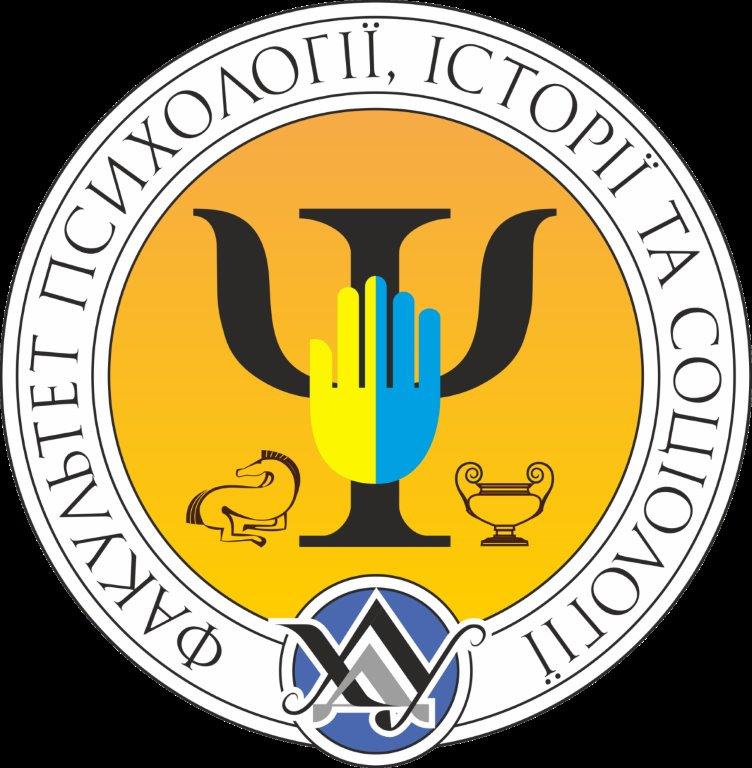 емблема